Reflection & Refraction
IB Physics | Waves - Light
Reflection
Reflection
Incidence
Angle of ______________  =  Angle of _______________
Normal Line (⟂ to surface)
Reflection
Reflection
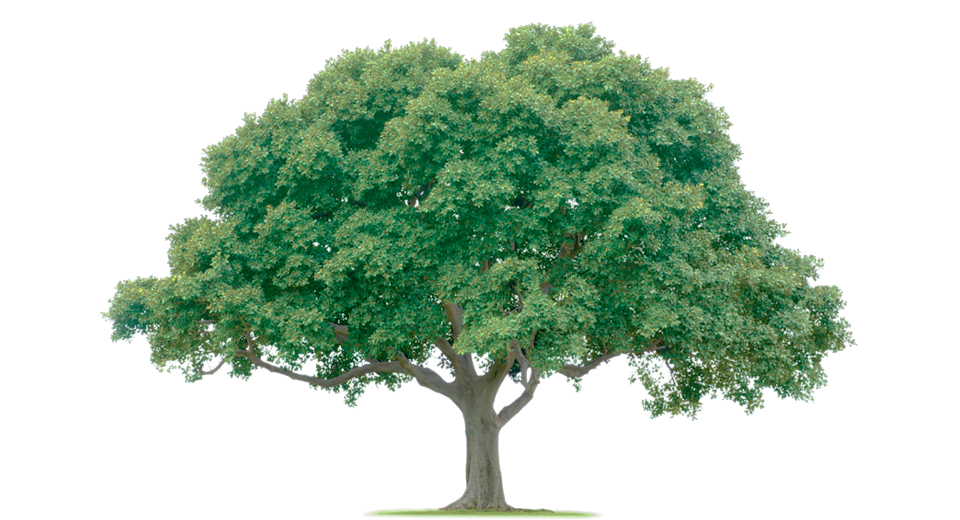 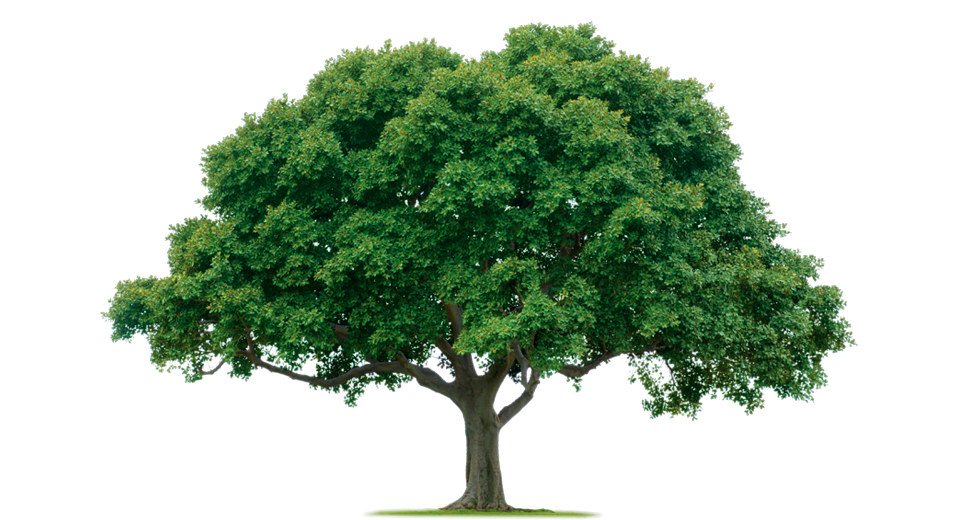 Virtual Image
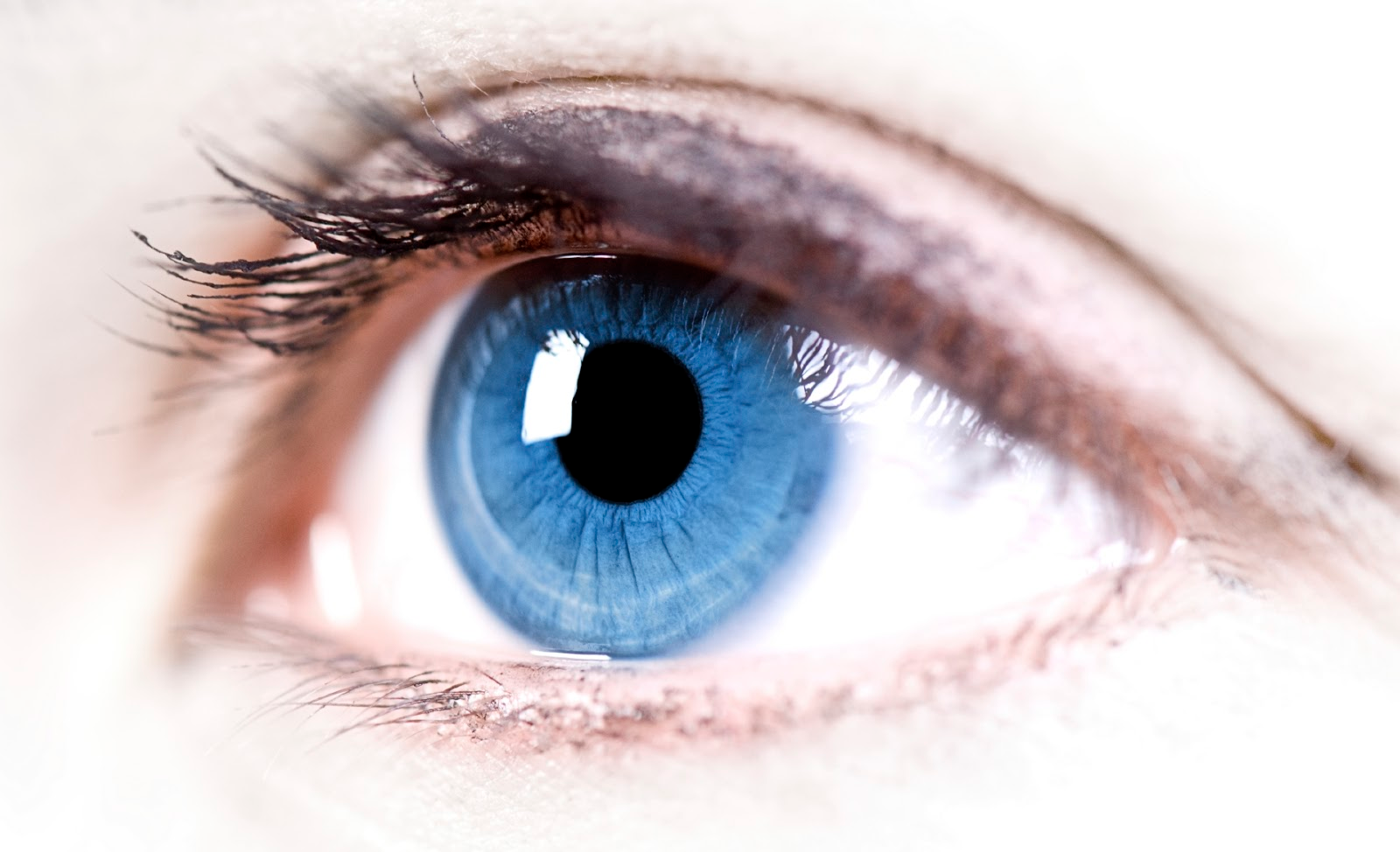 Predict
Can this person see their feet in the mirror?
No
If the angle of reflection equals the angle of incidence, the light can never reflect from their feet into their eyes
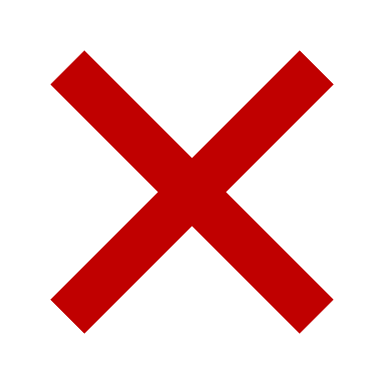 “Full Length” Mirrors
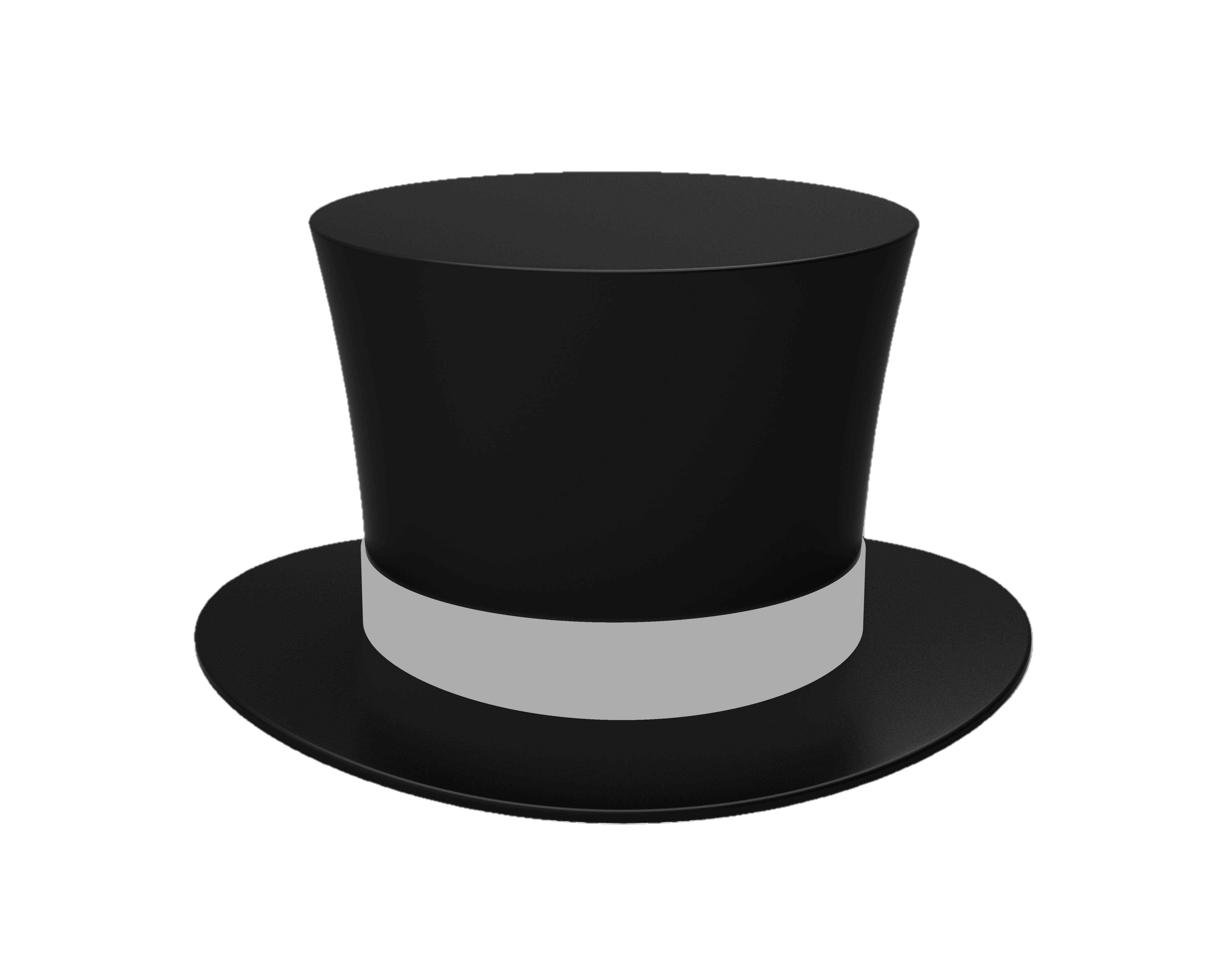 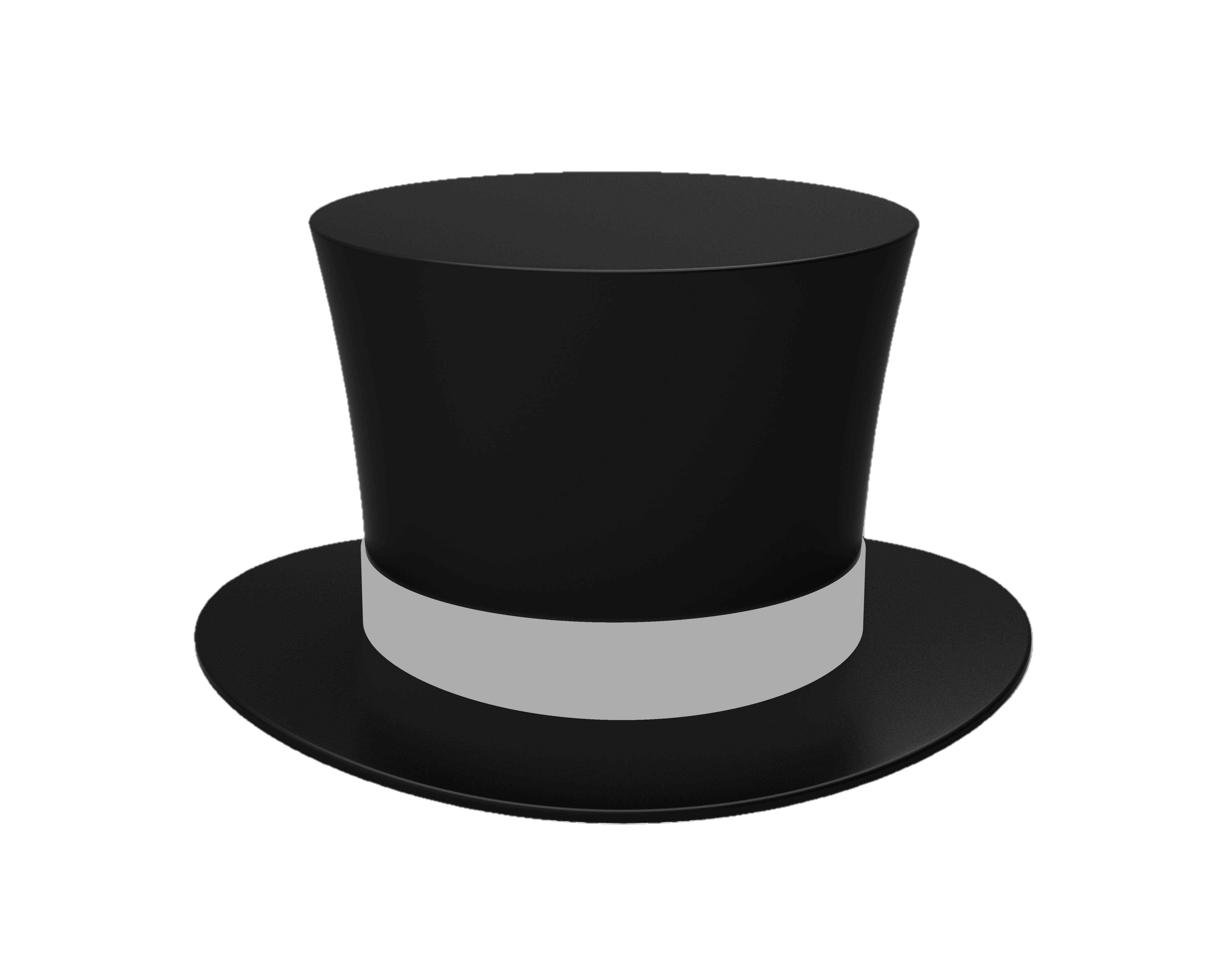 Same mirror size and placement for any distance
“Full Length” Mirrors
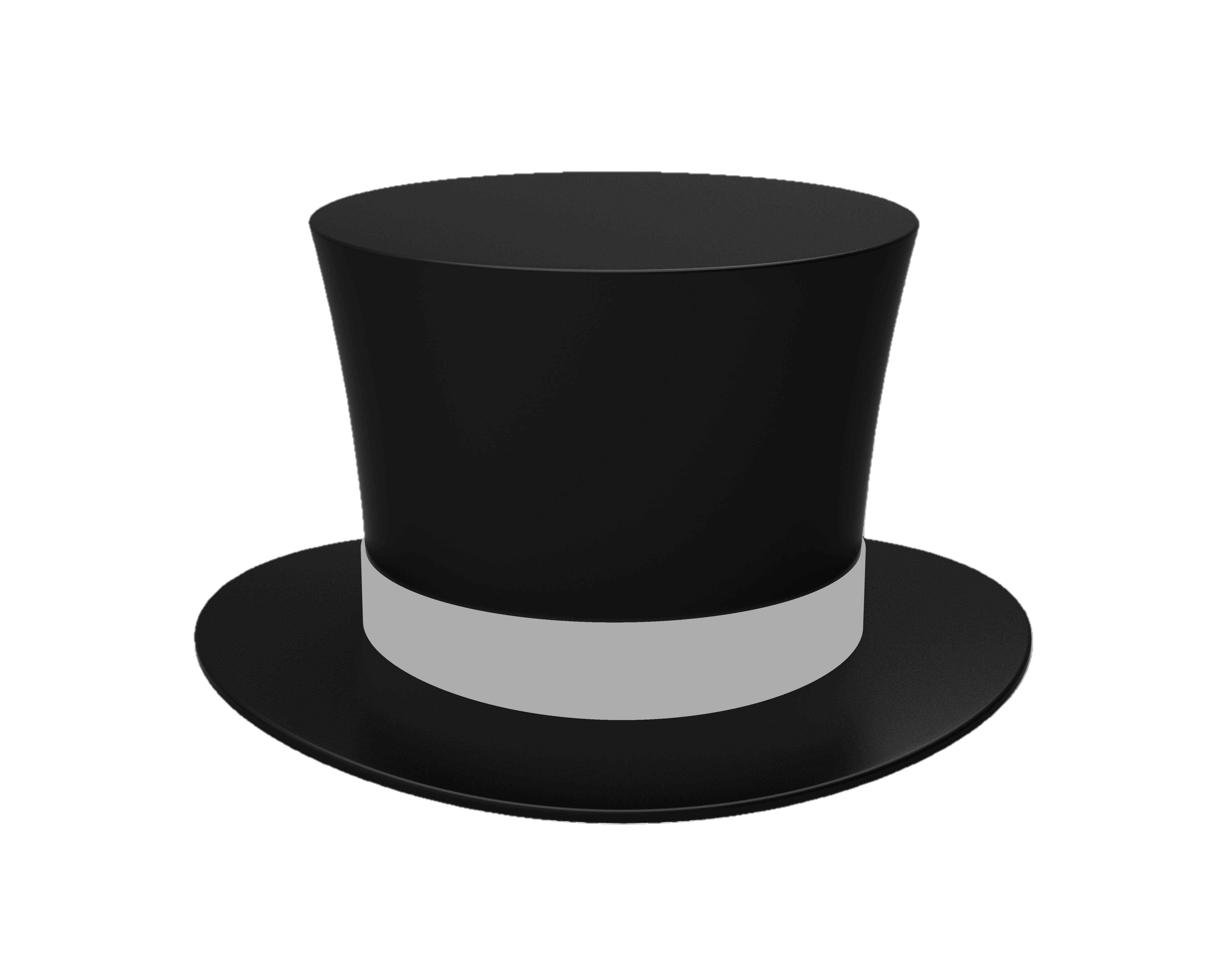 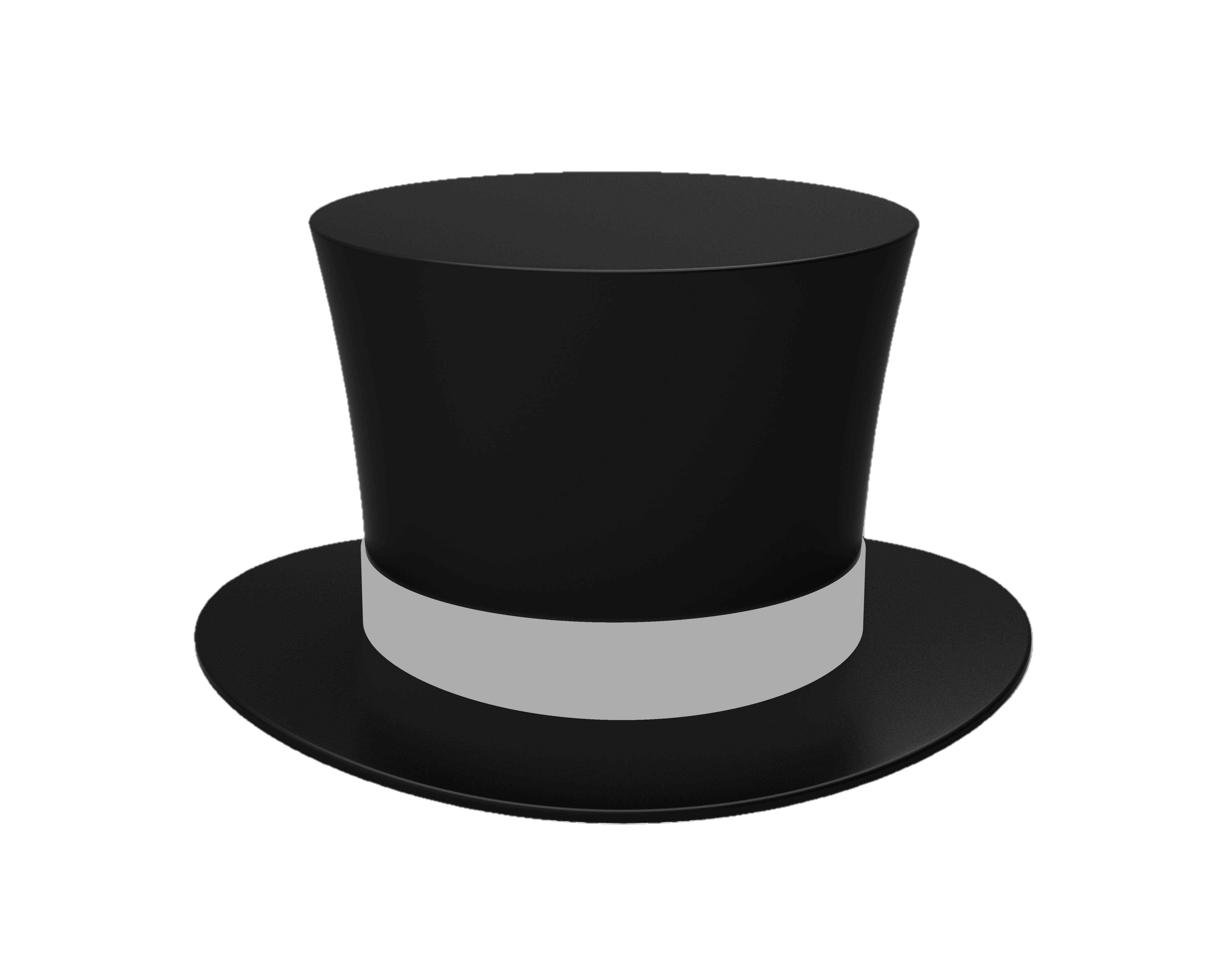 45 cm
207 cm
Same mirror size and placement for any distance
Not every surface is a flat mirror
Even surfaces that seem nice and flat are often textured
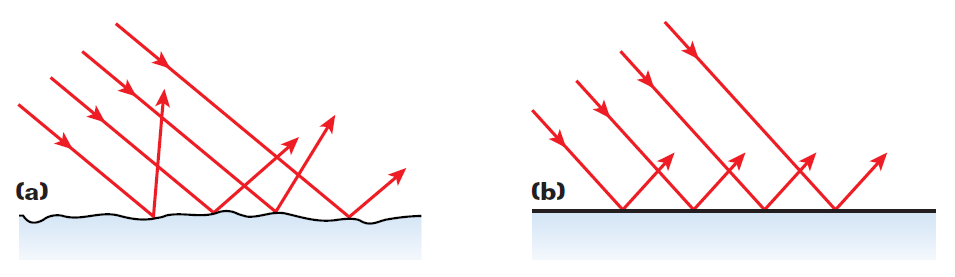 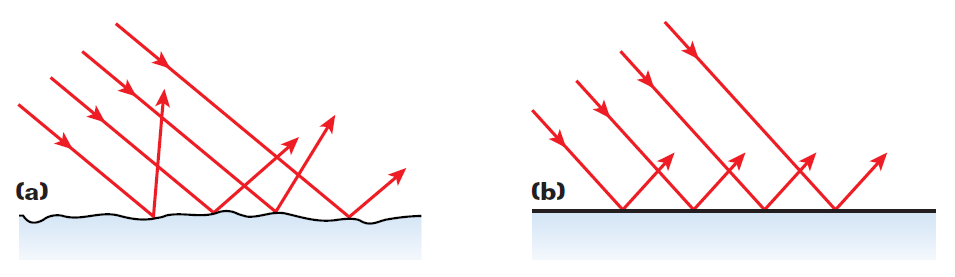 Diffuse Reflection
Retro-reflective Mirrors
Light always reflects directly back to the source
Retro-reflective Mirrors
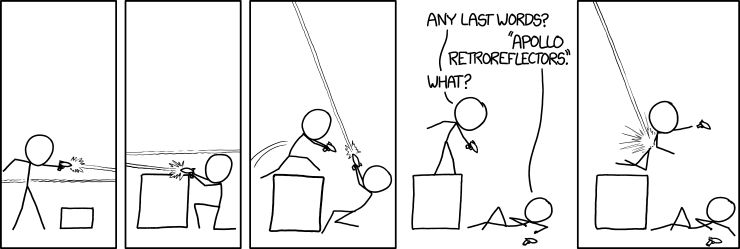 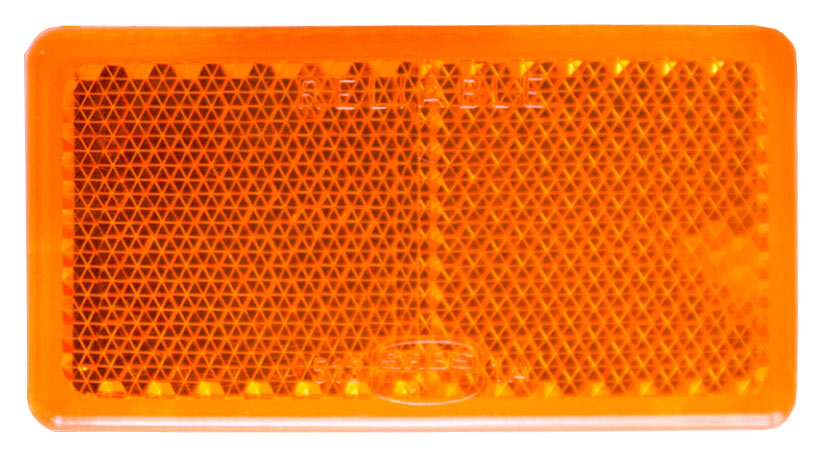 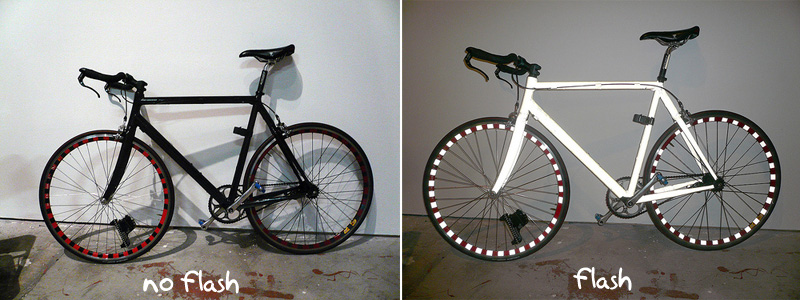 Colors
We perceive colors in objects depending on how different wavelengths are reflected
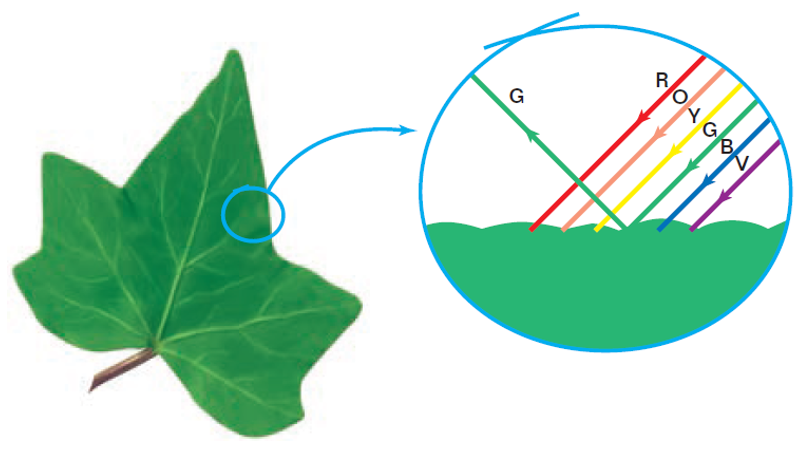 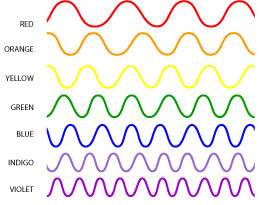 Refraction
Bends because of a change in medium
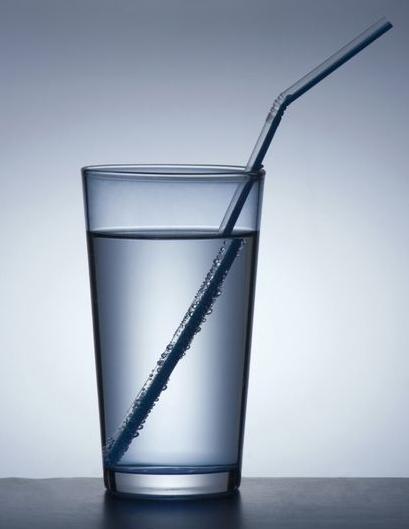 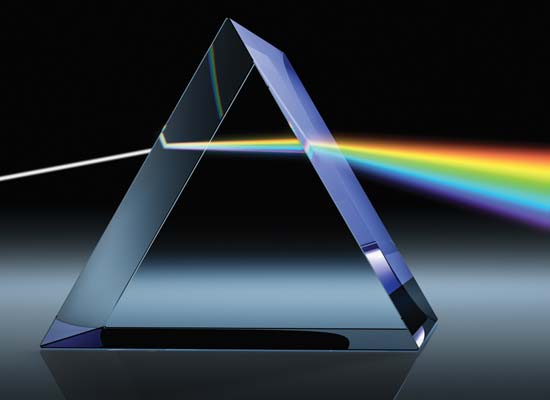 Speed of Light
In a vacuum all electromagnetic waves travel at:
c = 299,792,458 m/s = 3.00 × 108 m/s
Light slows down when it travels through different mediums
2.999 × 108 m s-1
2.256 × 108 m s-1
1.974 × 108 m s-1
Index of Refraction  n
v2
n1
v1
n2
1
1.0003
~ 1
1.33
2
1.52
Try This
How fast does light travel through cubic zirconia (n = 2.15)?
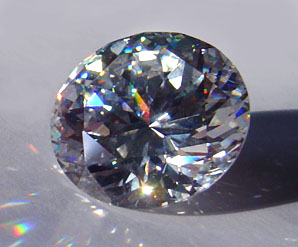 Predicting the Bend
faster
n = 1
n = 1.33
Bends toward the most optically dense medium normal line
slower
Predicting the Bend
Bends away from the least optically dense medium normal line
faster
n = 1
n = 1.33
slower
Refraction Boundary
faster
n = 1
n = 1.33
Bends toward the most optically dense medium normal line
slower
Refraction Boundary
Bends away from the least optically dense medium normal line
faster
n = 1
n = 1.33
slower
How Much Bend?
What’s the relationship between index of refraction (n) and the amount that light bends?
Air
n = 1
Air
n = 1
More to less optically dense will bend away from normal
Larger difference in index means more bending at boundary
Water
n = 1.33
Water
n = 1.33
Glass
n = 1.52
Glass
n = 1.52
Lesson Takeaways
I can identify the angle of incidence and angle of reflection for a reflected wave ray
I can use the law of reflection to predict the way light bounces off of a plane mirror
I can relate the index of refraction of a material to the speed of light as it travels through
I can qualitatively predict how light bends when transitioning between boundaries